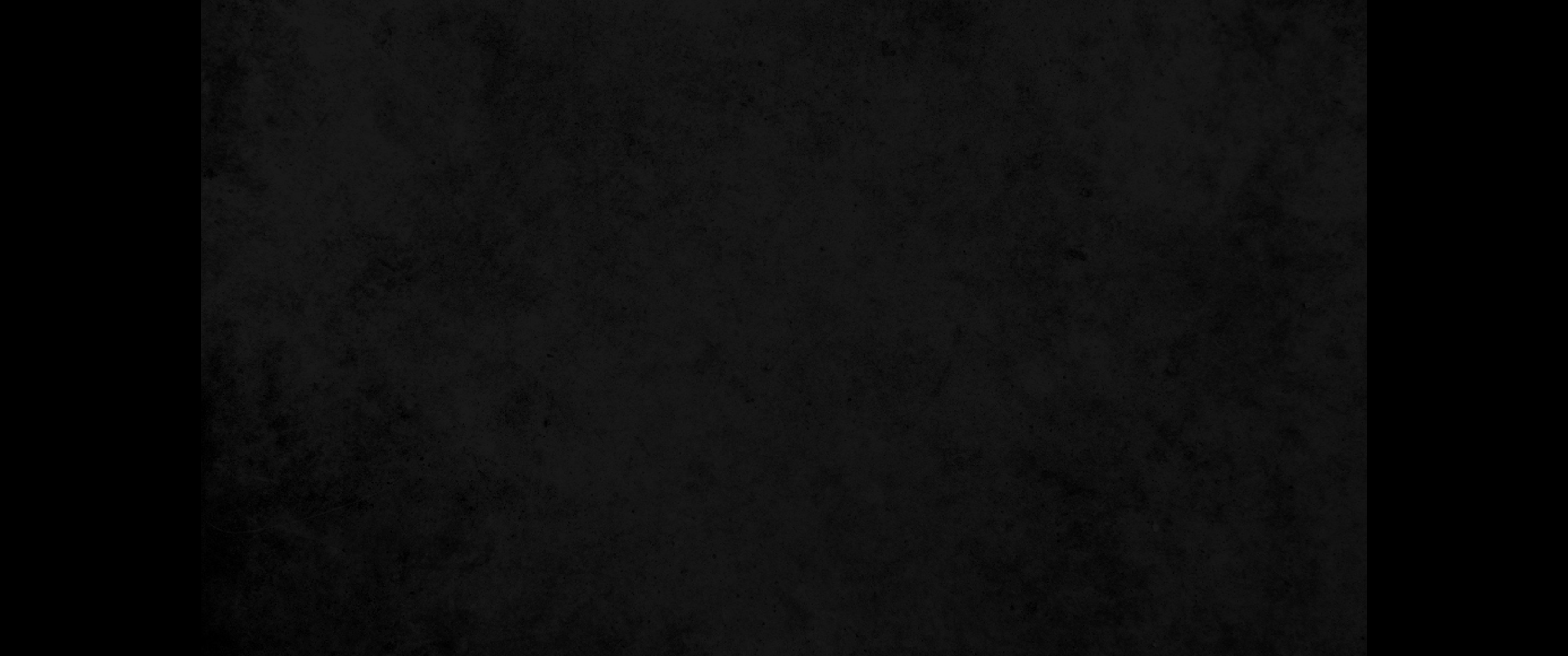 교
문
독
RESPONSIVE READING
제 83번 빌립보서 4장 (Philippians 4)
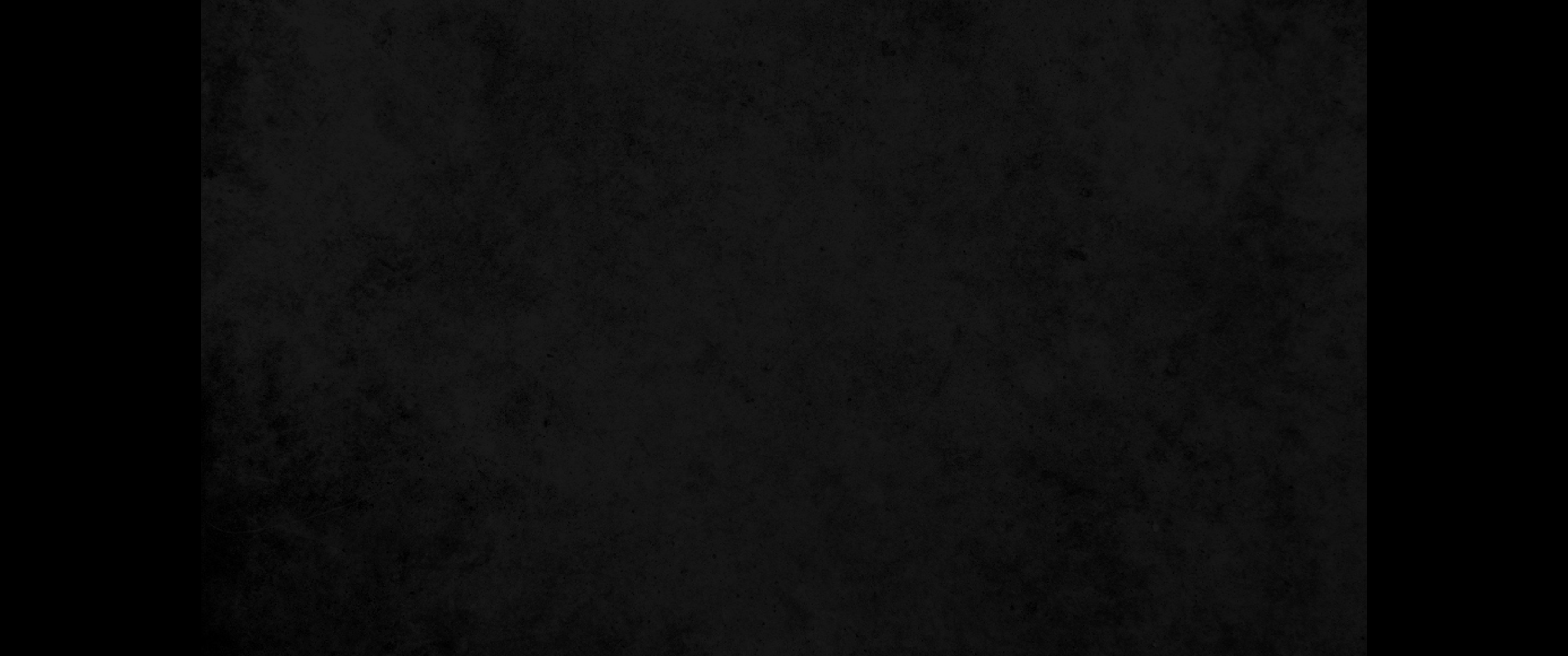 주 안에서 항상 기뻐하라 내가 다시 말하노니 기뻐하라 
Rejoice in the Lord always. I will say it again: Rejoice!

너희 관용을 모든 사람에게 알게 하라 주께서 가까우시니라
Let your gentleness be evident to all. The Lord is near.
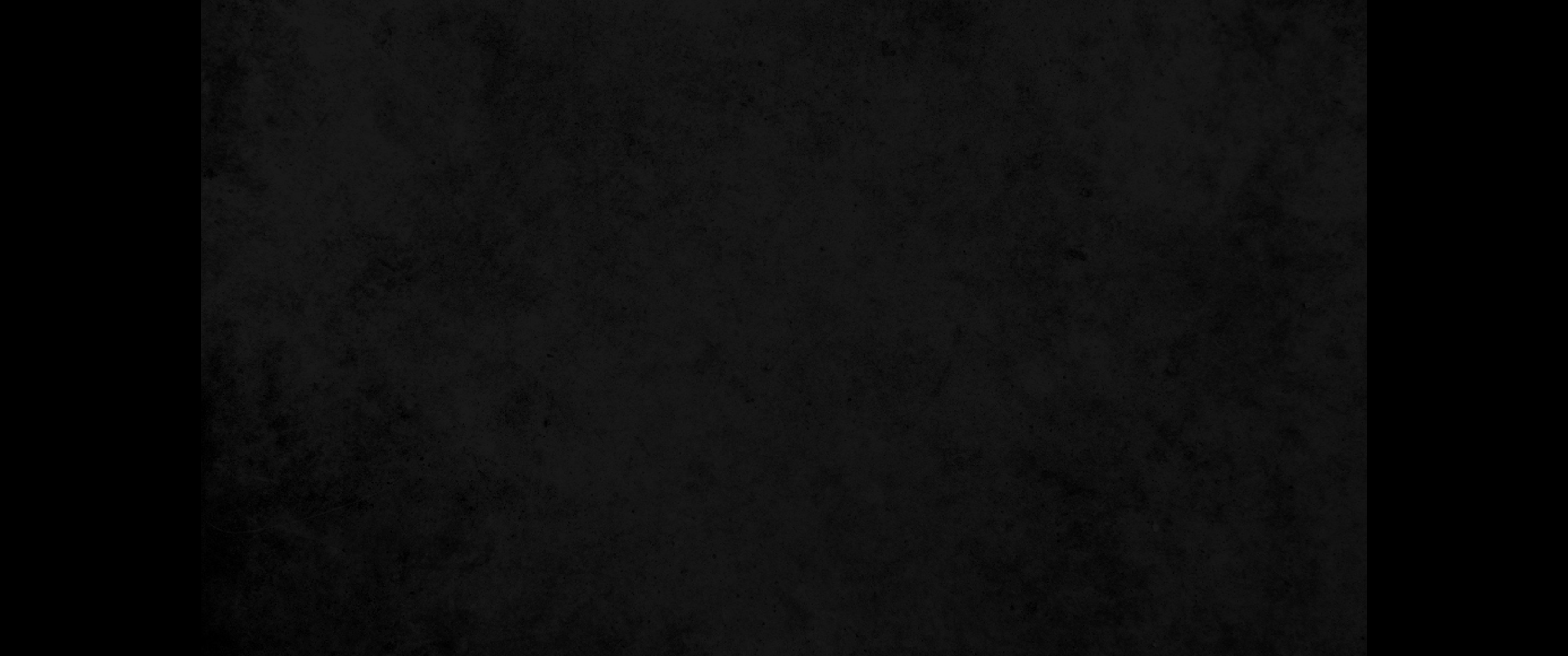 아무것도 염려하지 말고 다만 모든 일에 기도와 간구로 
Do not be anxious about anything, but in every situation, by prayer and petition, 

너희 구할 것을 감사함으로 하나님께 아뢰라
with thanksgiving, present your requests to God.
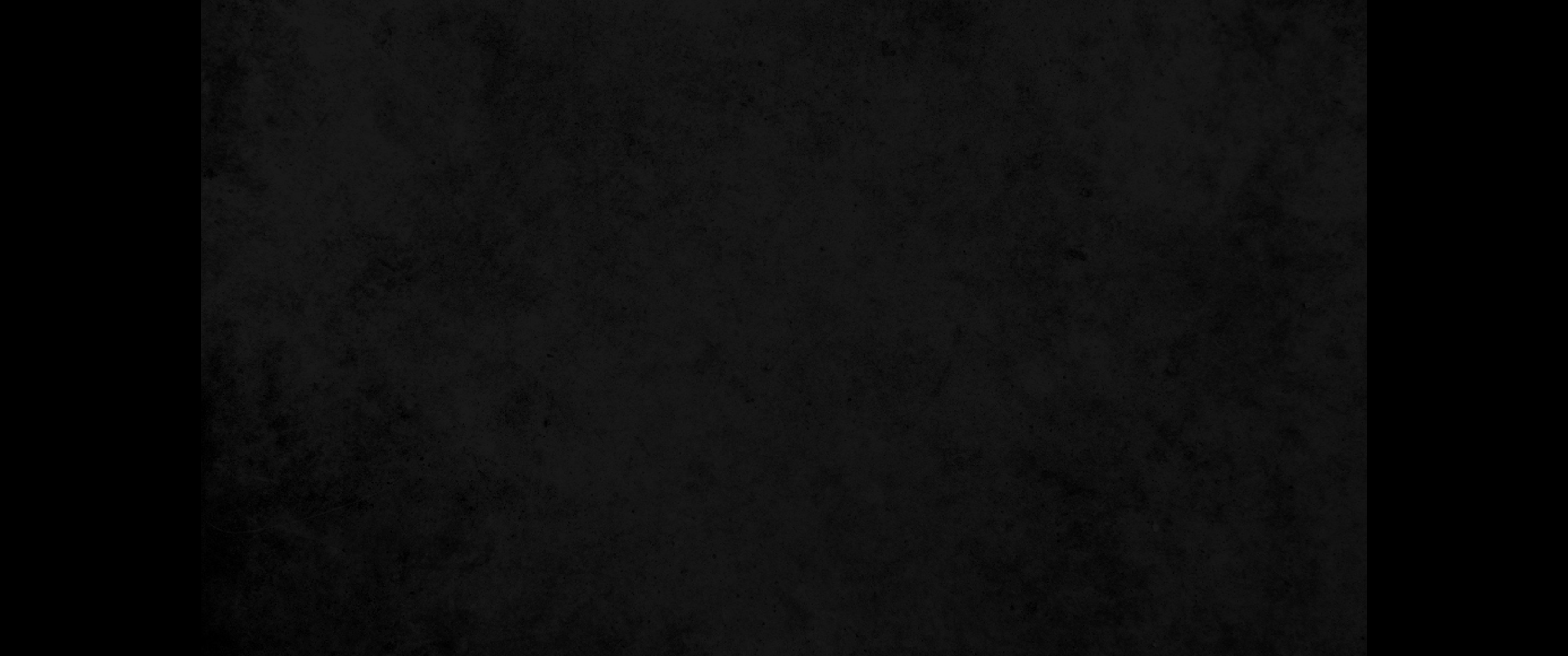 그리하면 모든 지각에 뛰어난 하나님의 평강이 
And the peace of God, which transcends all understanding,

그리스도 예수 안에서 너희 마음과 생각을 지키시리라
will guard your hearts and your minds in Christ Jesus.
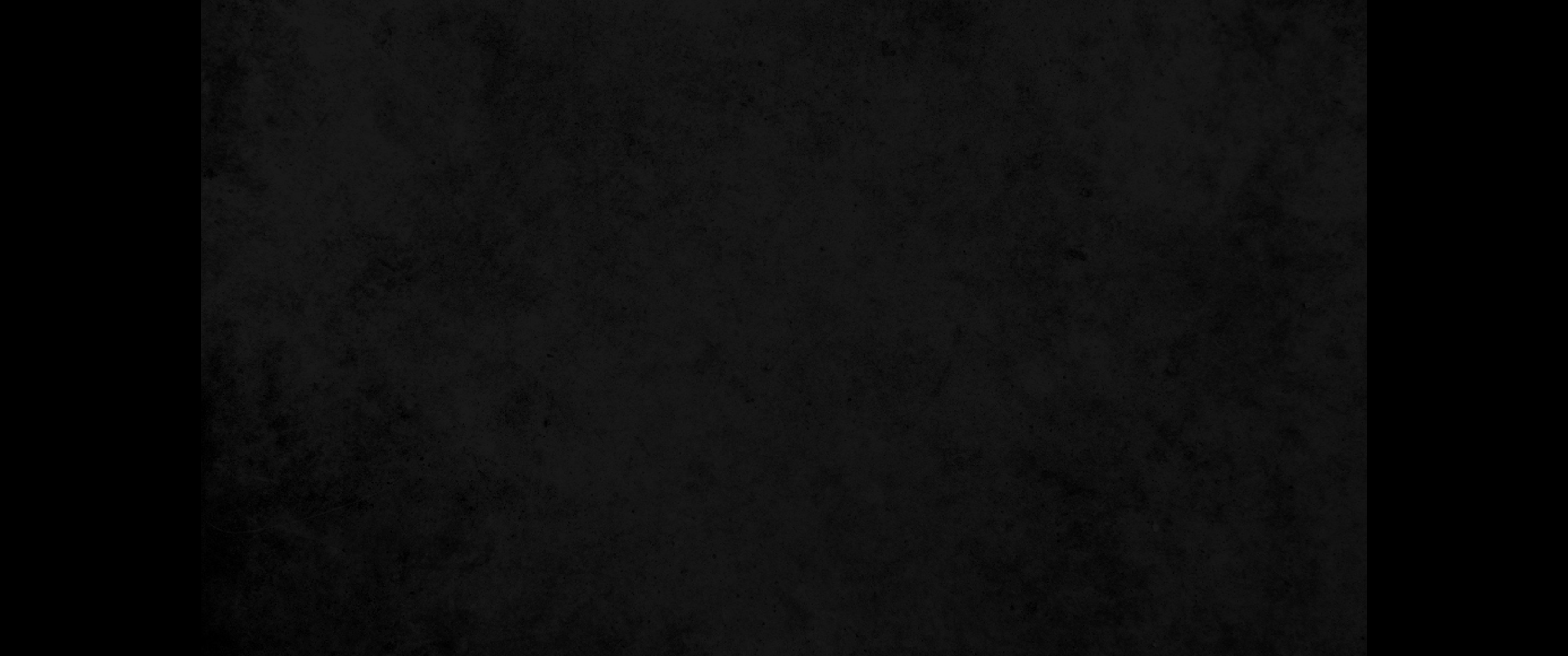 끝으로 형제들아 무엇에든지 참되며 
무엇에든지 경건하며 무엇에든지 옳으며 
Finally, brothers and sisters, whatever is true, whatever is noble, whatever is right,

무엇에든지 정결하며 무엇에든지 사랑 받을 만하며 무엇에든지 칭찬 받을 만하며
whatever is pure, whatever is lovely, 
whatever is admirable—
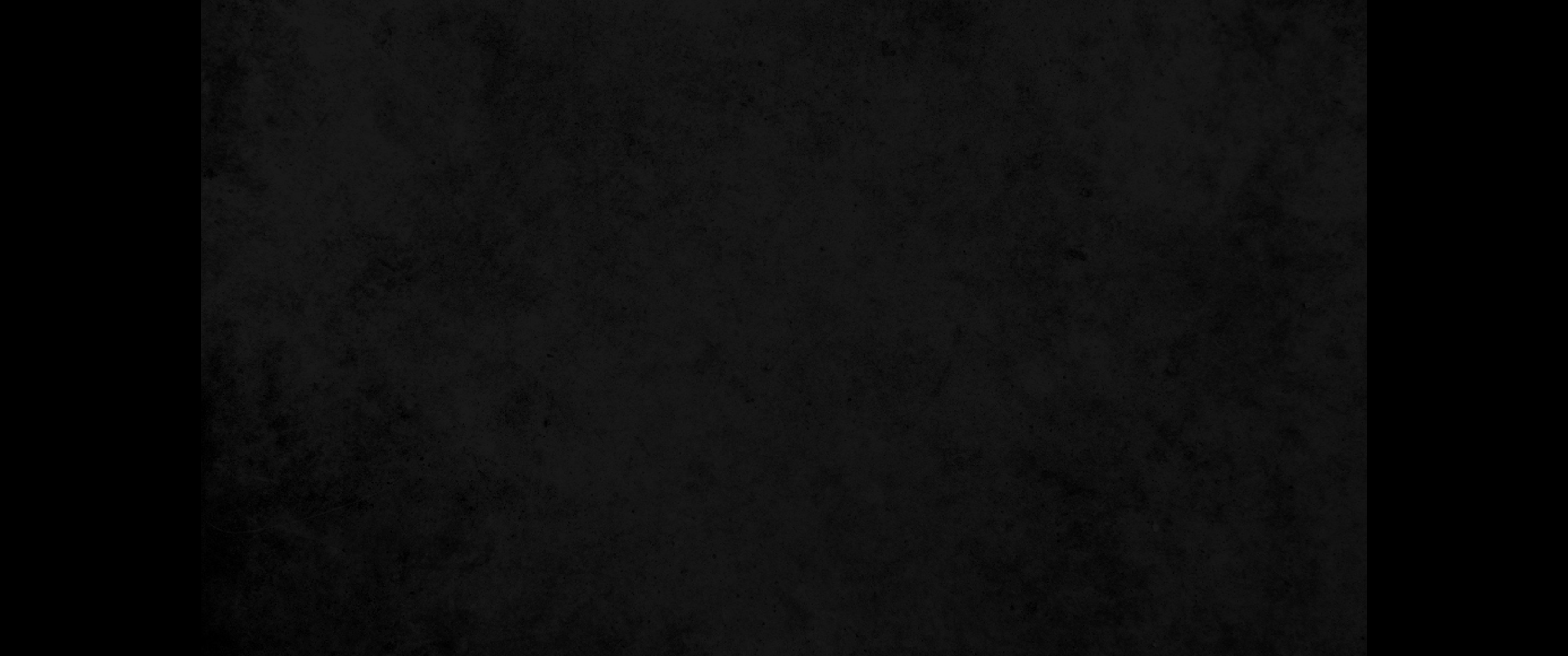 무슨 덕이 있든지 무슨 기림이 있든지 이것들을 생각하라
if anything is excellent or praiseworthy—think about such things.

너희는 내게 배우고 받고 듣고 본 바를 행하라
Whatever you have learned or received or heard from me, or seen in me—put it into practice.
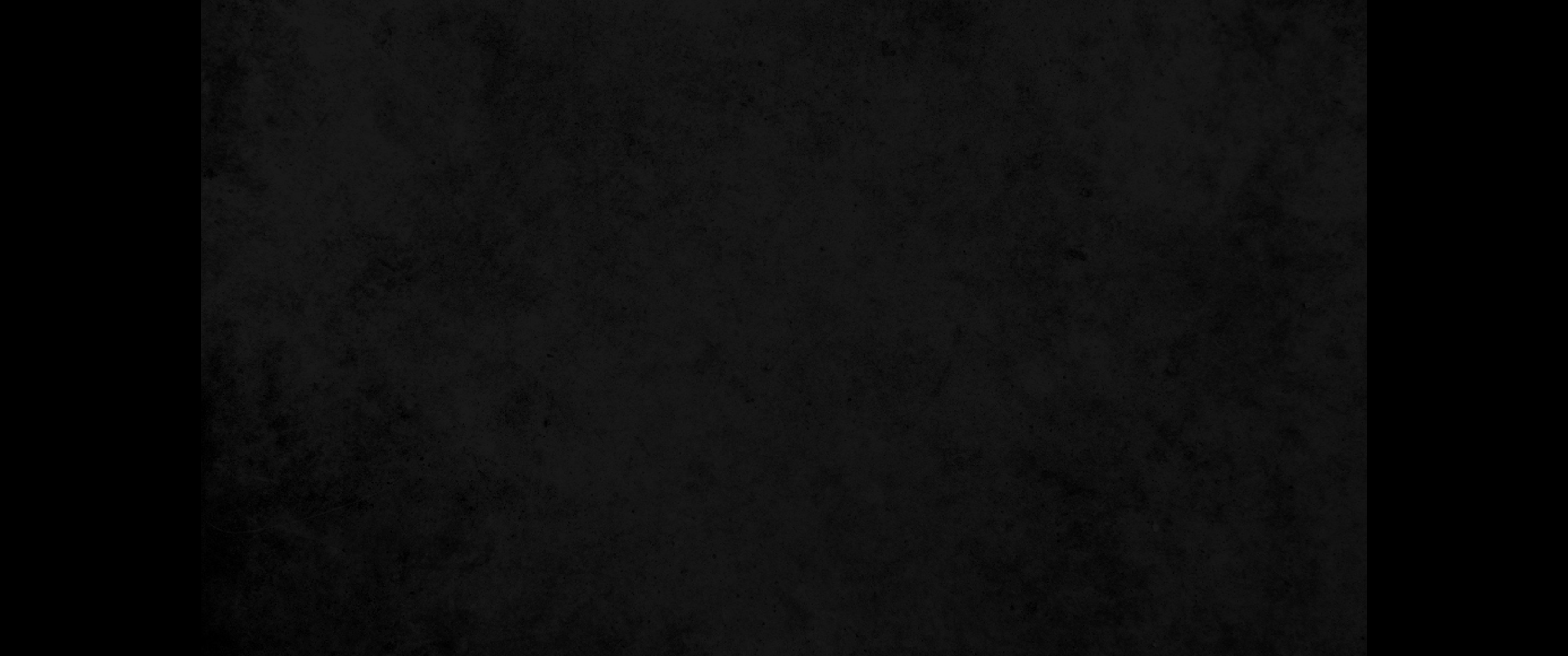 그리하면 평강의 하나님이 너희와 함께 계시리라
And the God of peace will be with you.